Дидактические игры для 	дошкольников
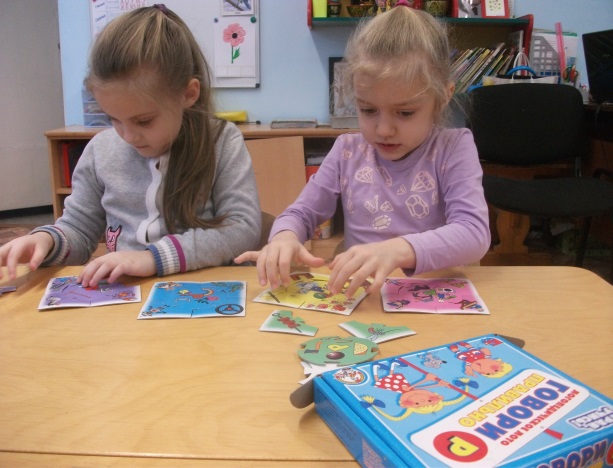 МАДОУ № 51 « Ёлочка»
М. О. г. Мытищи
Воспитатель: Козлова И. А.
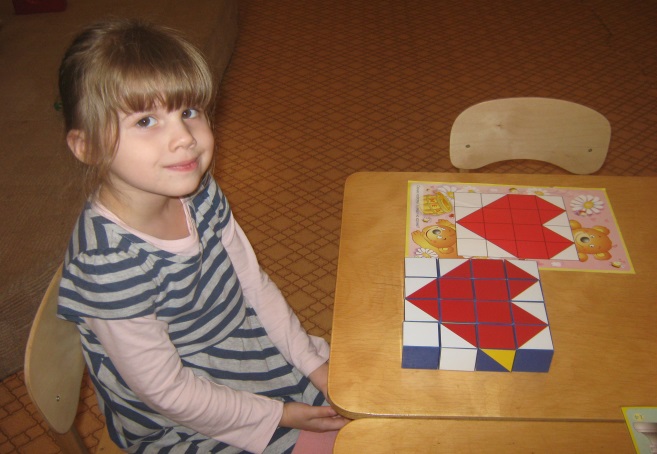 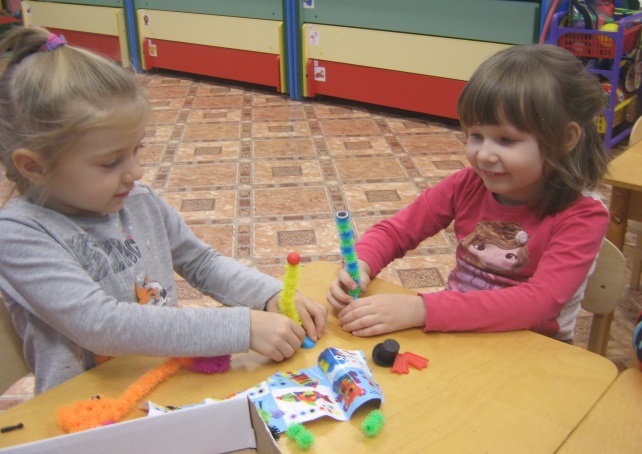 «Без игры нет, и не может быть полноценного умственного развития. Игра – это огромное светлое окно, через которое в духовный мир ребенка вливается живительный поток представлений, понятий. Игра – это искра, зажигающая огонек пытливости и любознательности».
       				 В.А. Сухомлинский
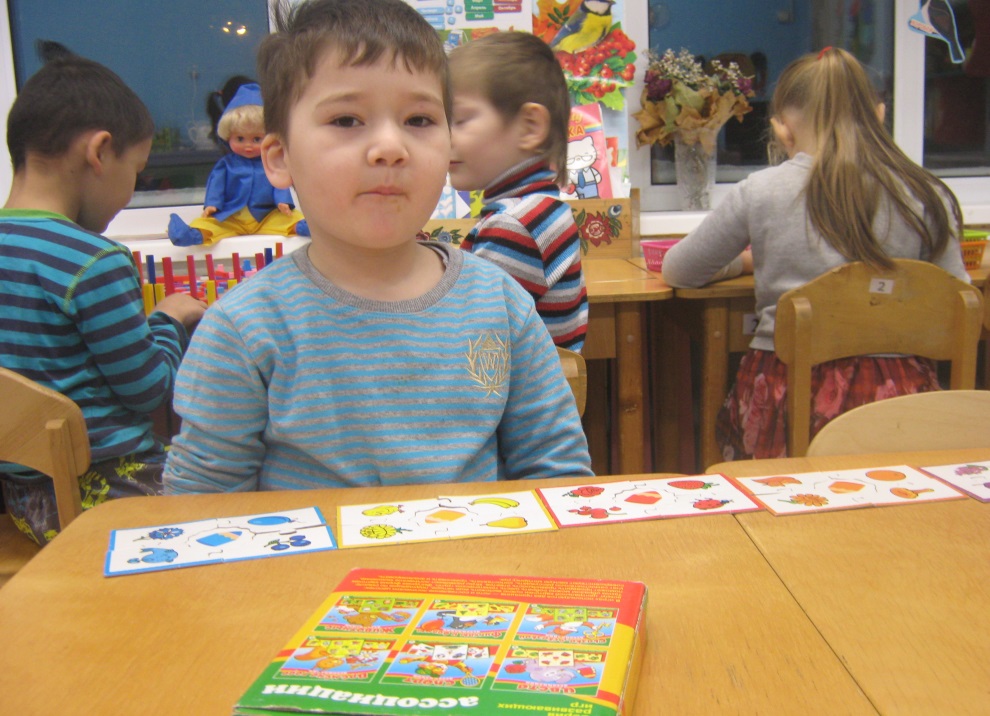 Для детей-дошкольников игра является ведущей деятельностью, благодаря которой они полноценно развиваются. 
     Дидактические игры сложны тем, что являются одновременно игрой, средством обучения и всестороннего развития ребенка. В процессе такой игры у малыша развиваются все психические процессы и формируются личностные особенности.
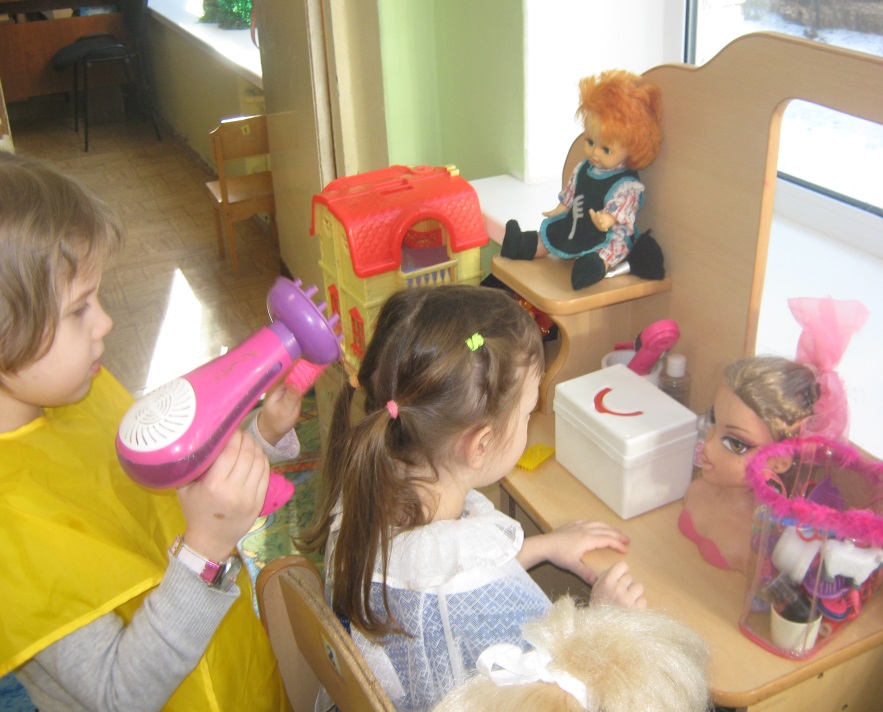 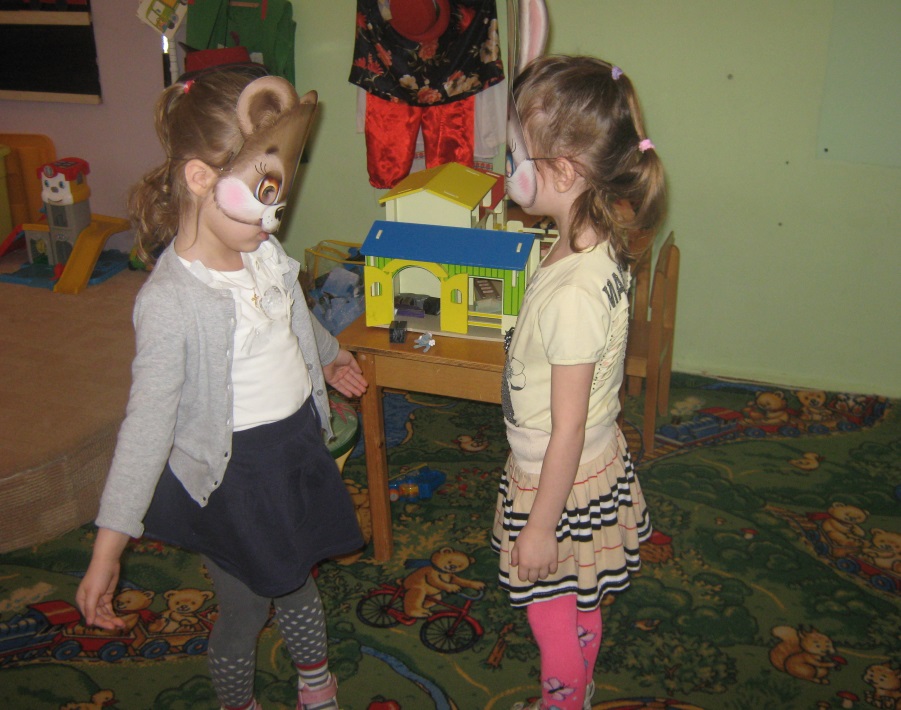 Ценность дидактических игр:

     • Развивают познавательные способности малыша; 
     • Способствуют усвоению знаний; 
     • Имеют развивающую ценность; 
     • Воспитывают нравственные качества: честность, справедливость, требовательность, уступчивость; 
     • Развивают речь ребенка.
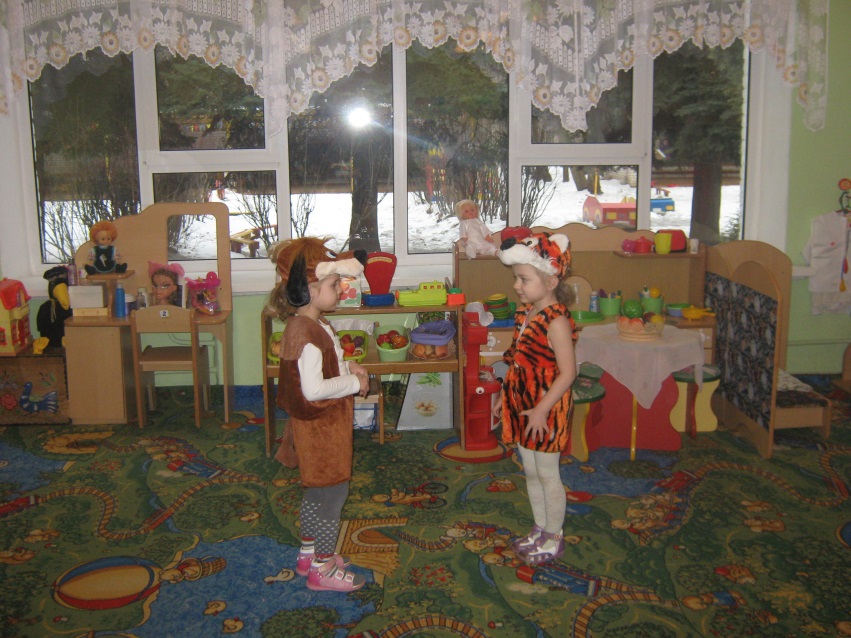 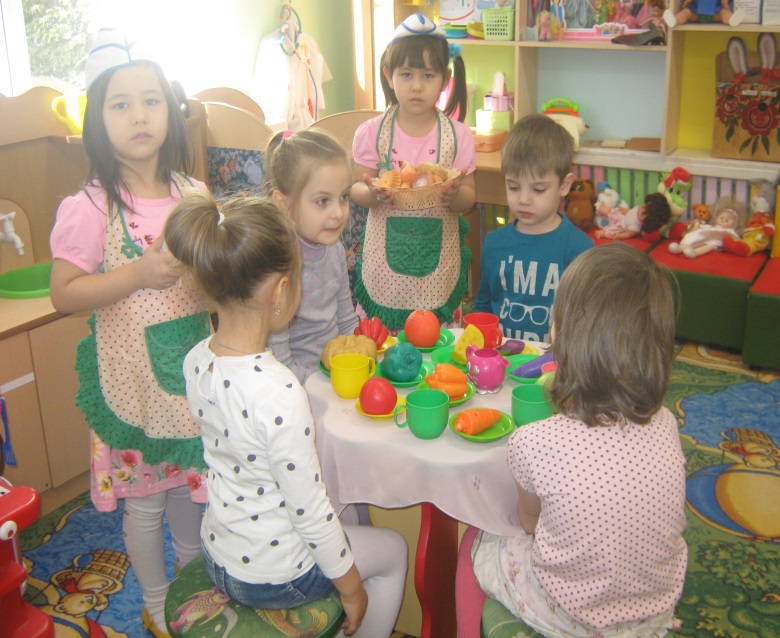 Виды дидактических игр:  

1.Игры с предметами (игрушками).

2.Настольно-печатные игры.

3.Словесные игры.
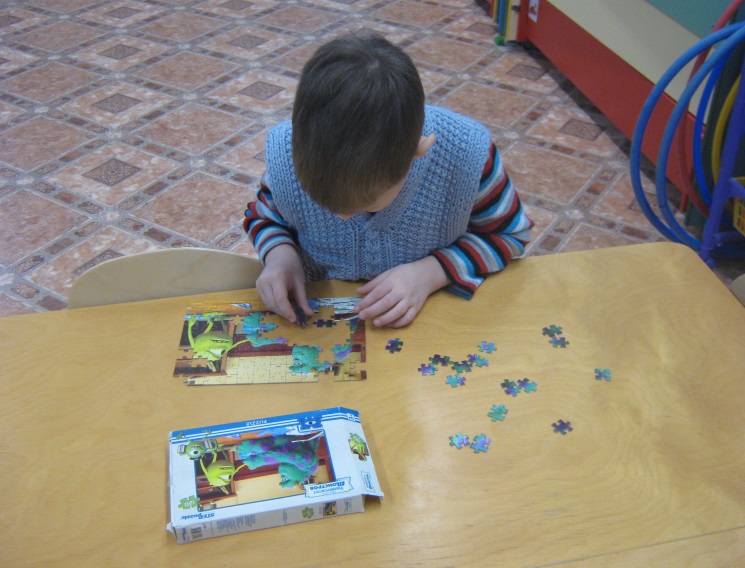 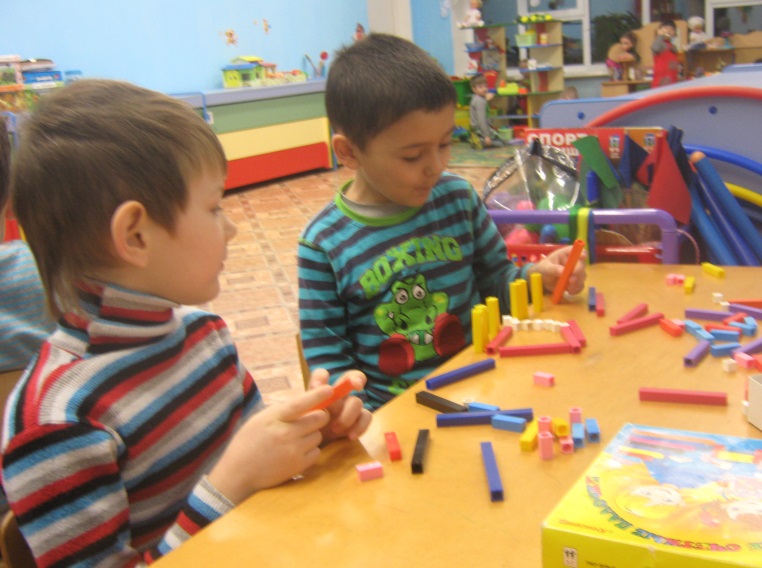 Первый вид дидактических игр – игры с предметами. 
Такой вид игр предусматривает непосредственное восприятие малышом различных предметов, что способствует развитию стремления манипулировать ими с целью изучения. 

Дидактические игры с предметами можно разделить на некоторые подвиды:
— сюжетно-дидактические игры
— игры-инсценировки
— собственно игры с дидактическими  игрушками.
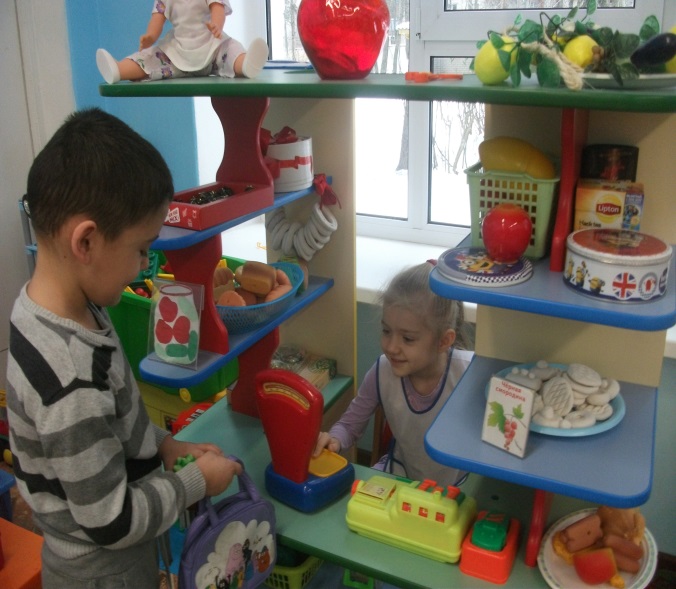 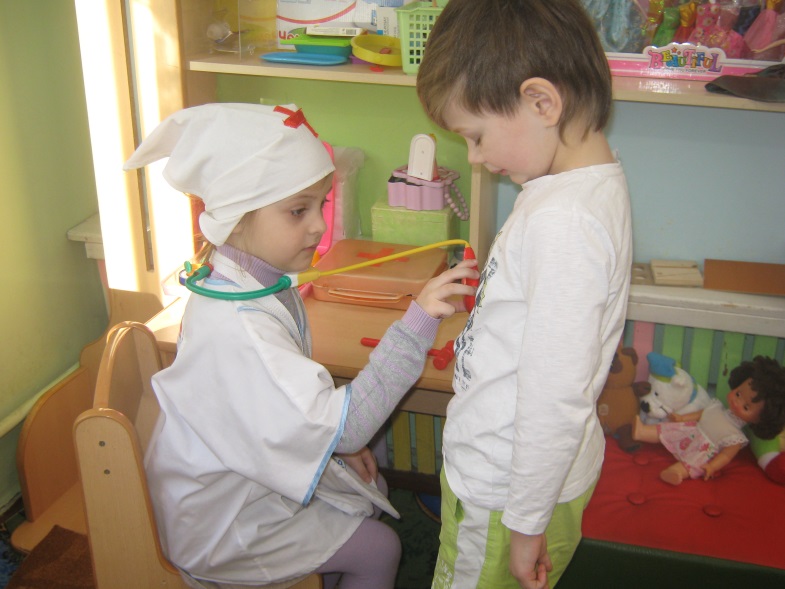 Второй вид дидактических игр – настольно-печатные игры. 
 К настольным играм относятся дидактические игры, направленные на знакомство малышей: 
      
     - С миром, который их окружает; 
     -  С объектами природы; 
     -  С растениями и животными.
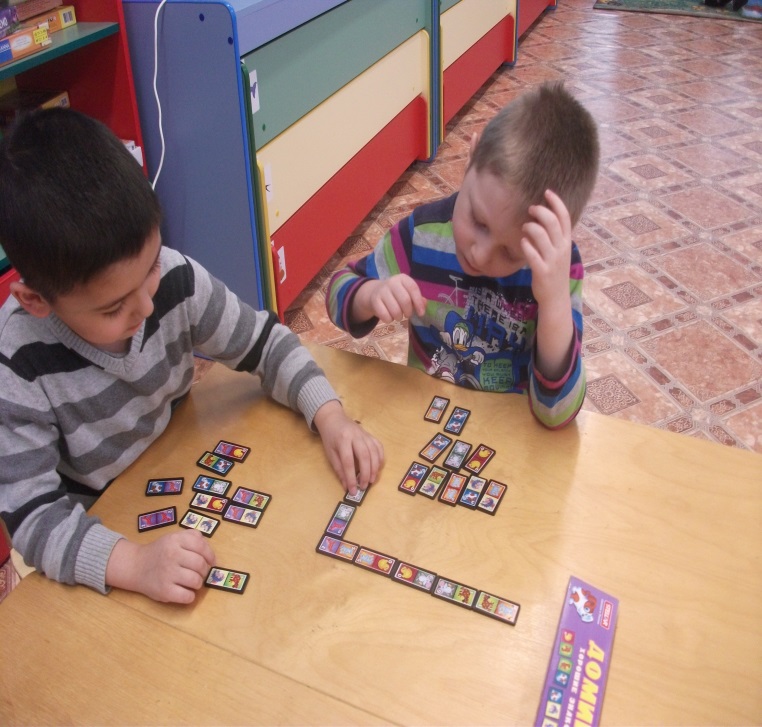 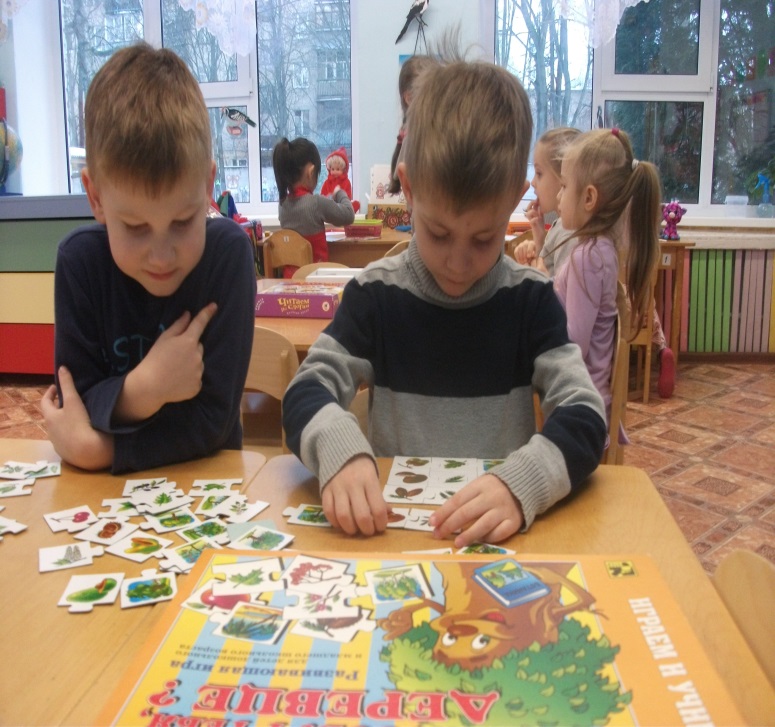 Третий вид дидактических игр – словесные игры.
 Они отличаются от всех остальных игр тем, что в них нет опоры на наглядность, все игровые и обучающие задачи осуществляются в мыслительном плане. Именно поэтому эти игры больше подходят для детей, начиная с 4–х лет.
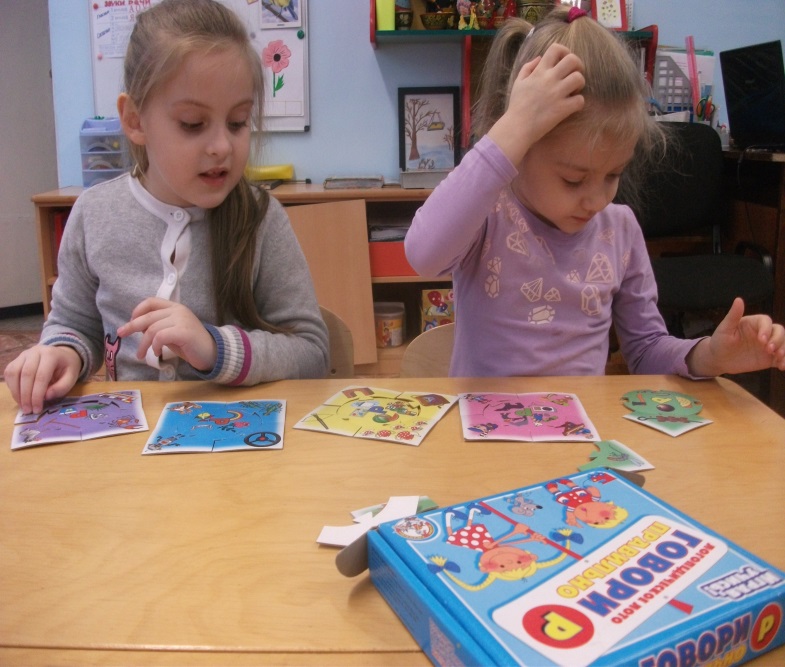 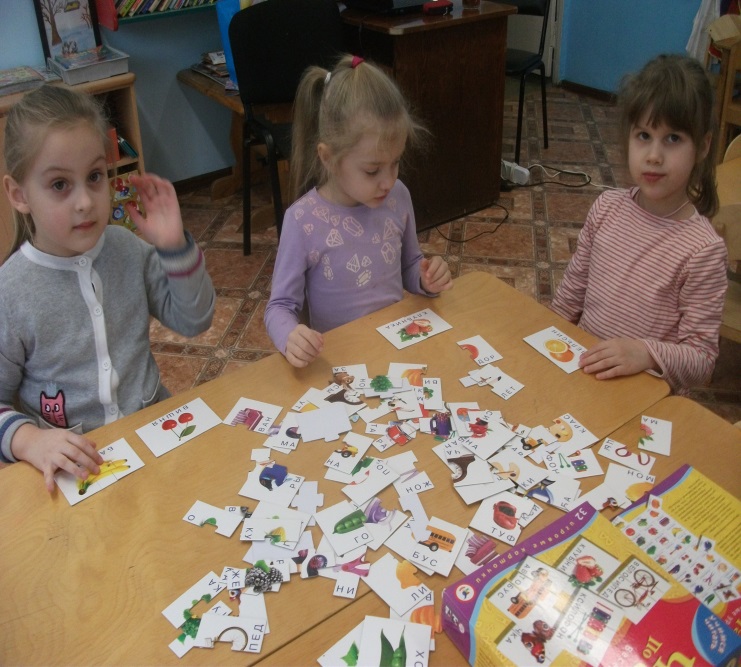 «Игры и упражнения для формирования и развития элементарных математических представлений и речи у детей старшего возраст»
Цели:

Отработка числовых рядов от 1 до 10 в прямом и обратном порядке, закрепление написания цифр; перенос в реальную практику умений, полученных на занятиях.

Соотносить цифру с количеством предметов.

Развивать внимание, память, мышление.

Воспитывать желание выполнять работу до конца.
Задания и материалы для работы.
Цикл 1.
Числовой ряд в упроченных ситуациях.
Задание « В одном дворе» .
Цели: Отработка числовых рядов от 5 до 10 в прямом и обратном порядке, закрепление написания цифр; перенос в реальную практику умений, полученных на занятиях.
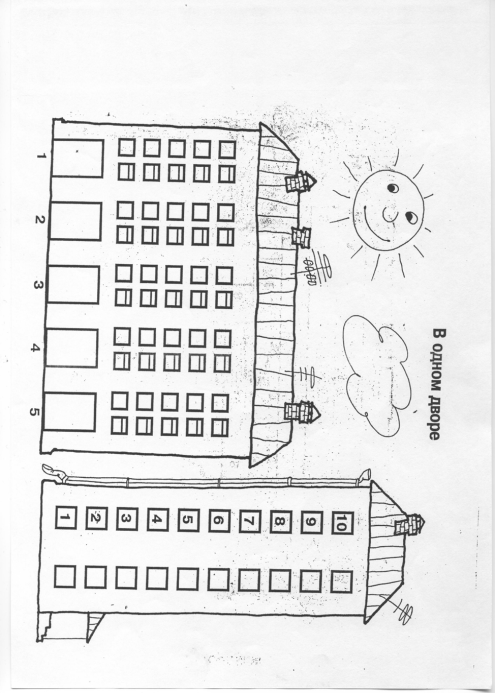 Цикл 2
Числовой ряд в прямом порядке
Задание Солдаты на посту
Внимание: это задание служит вводным к серии аналогичных заданий на отыскание цифр по заданной программе в таблицах со случайным их расположением. Здесь действия по программе наиболее развернуты, она выполняется шаг за шагом. Позднее поэлементное выполнение действия свертывается, и программа выступает как целое, постепенно становясь внутренним достоянием Р.
Цели: отработка поэлементного выполнения программы, вынесенной вовне.
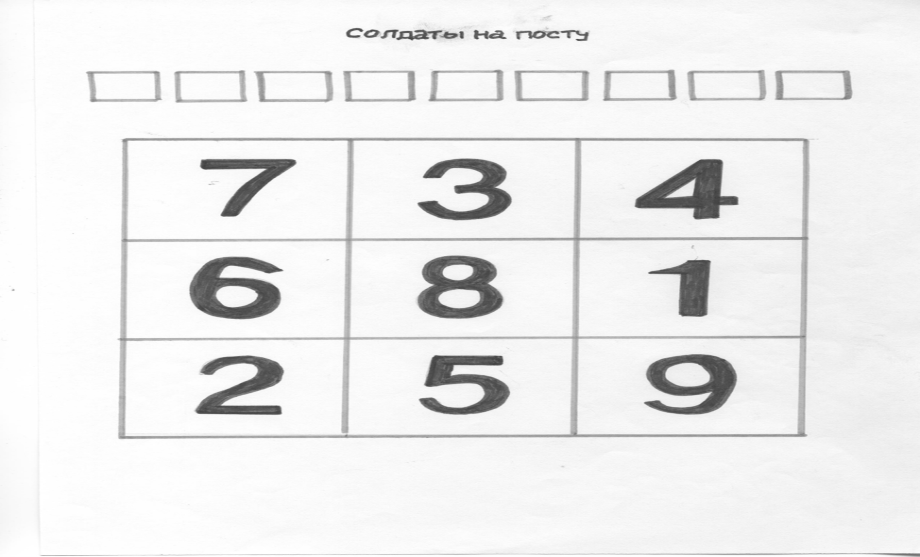 Цикл 3.
Количественная характеристика групп предметов.
Задание «По грибы».
Цели:
-	отработка понятия «количество»;
-	закрепление представлений о соответствии числа и цифры, о числовом ряде;
-тренировка произвольного внимания;
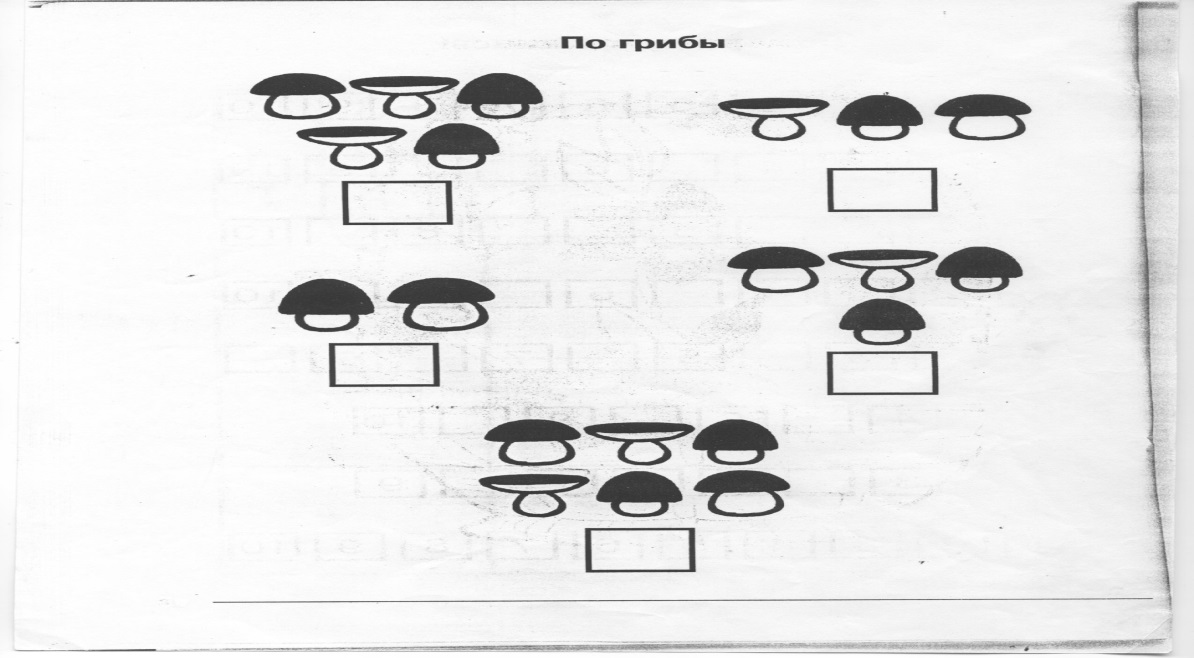 Цикл 4.
Числовой ряд в обратном порядке. 
Задание « Ищем звезды.»
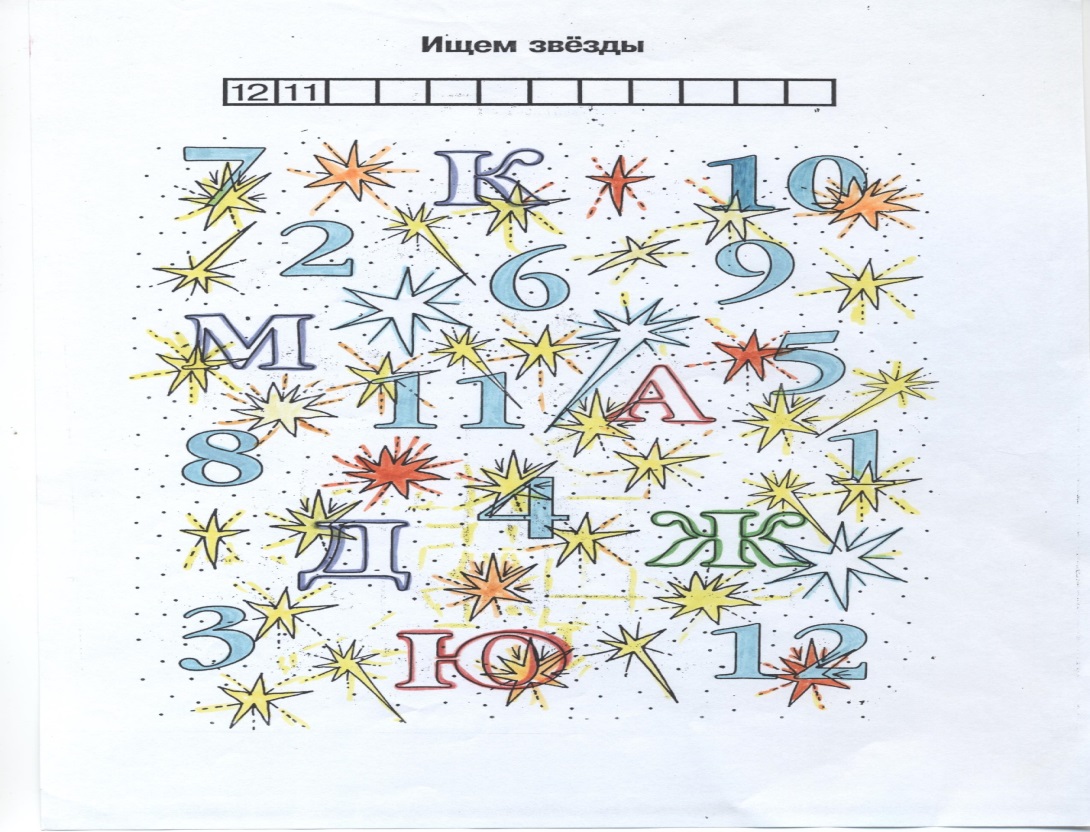 Цикл 5.
Параллельные ряды.
Задание «На цветочной поляне».
Цели: Закрепление работы с параллельными рядами чисел, тренировка переключения зрительного внимания.
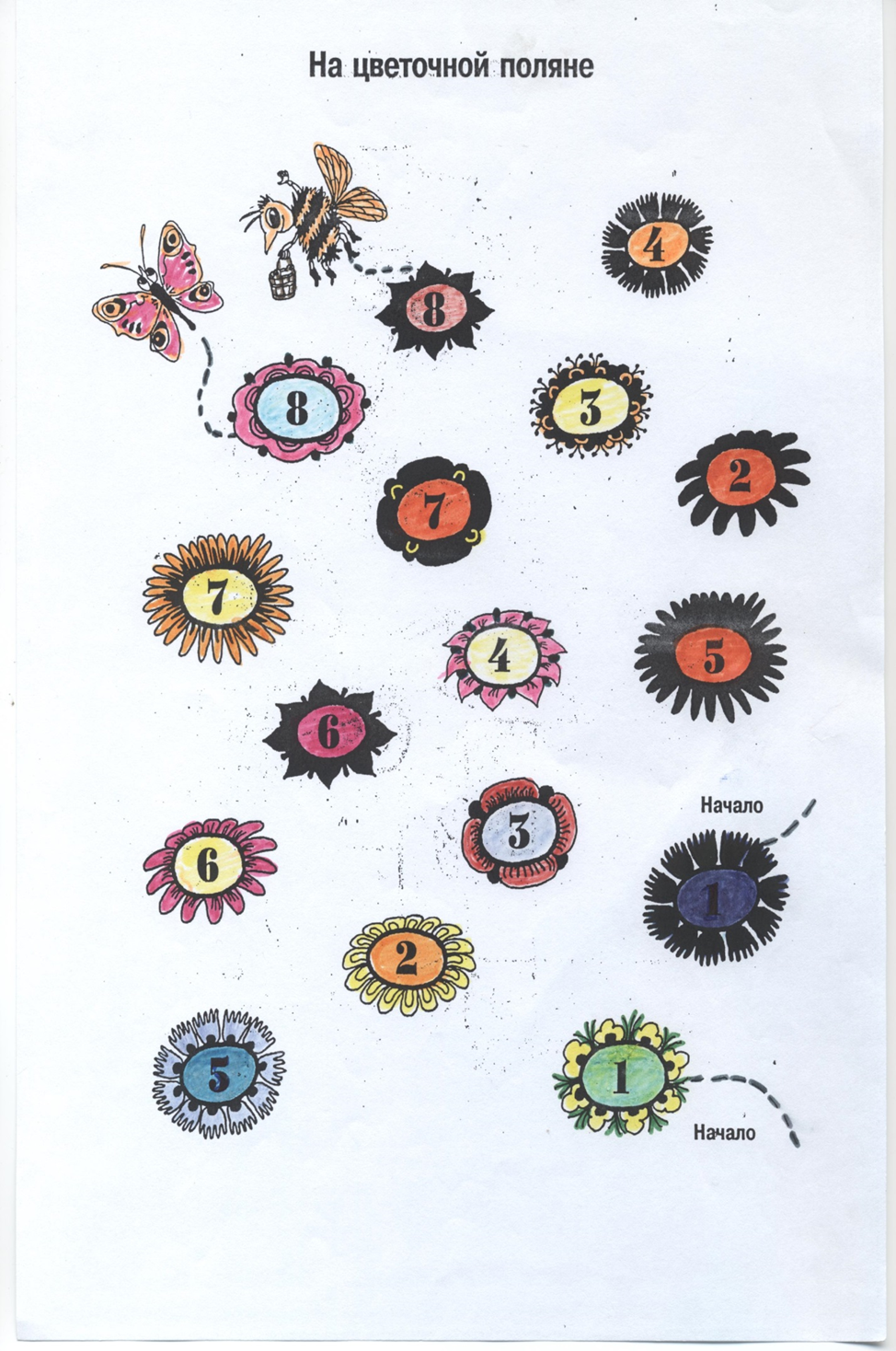 Список используемой литературы:

1.	Нищева Наталия Валентиновна             Игры и упражнения для формирования и развития
элементарных математических представлений и речи у дошкольников. Детство – Пресс 2003г

2.	От рождения до школы. Примерная общеобразовательная программа дошкольного образования (пилотный вариант) / Под ред. Н. Е. Вераксы, Т. С. Комаровой, М. А. Васильевой./ 
Издательство МОЗАИКА СИНТЕЗ Москва, 2014
Спасибо за внимание!!!!!!Успехов, терпения и радости в общении с детьми!!!!!!!!!!!
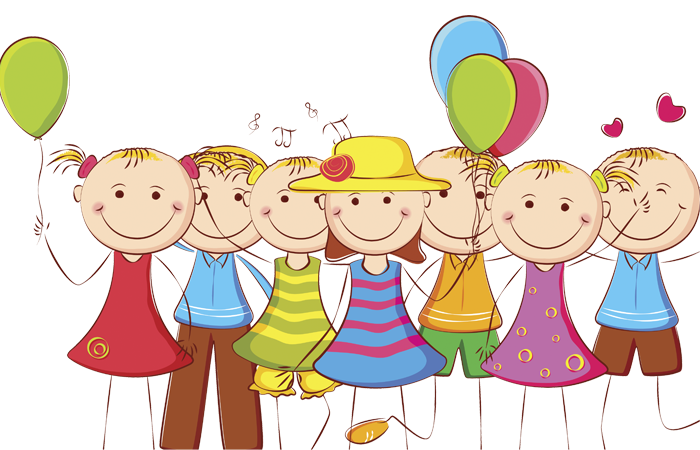